HADOOP
Bleeding edge technology to transform Data into Knowledge
In pioneer days they used oxen for heavy pulling, and when one ox couldn’t budge a log, they didn’t try to grow a larger ox. 
- Grace Hoppe
Current Situation
In 2012, an estimated 2.8 Zettabytes (2.8 Trillion GBs) was created in the world. 
This is enough to fill 80 Billion 32GB iPads
Facebook hosts approximately 10 billion photos - taking up 1 petabyte of storage
NYSE generates ~1 TB of new trade data per day
Data - Moving Forward
Popular Saying: “More data usually beats better algorithms”

Big Data is here, but companies are unable to properly store and analyze it
Organizations IS departments can either: 
	- Give up: Succumb to information-overload paralysis, or
	- Monetize big data: Attempt to harness new technologies
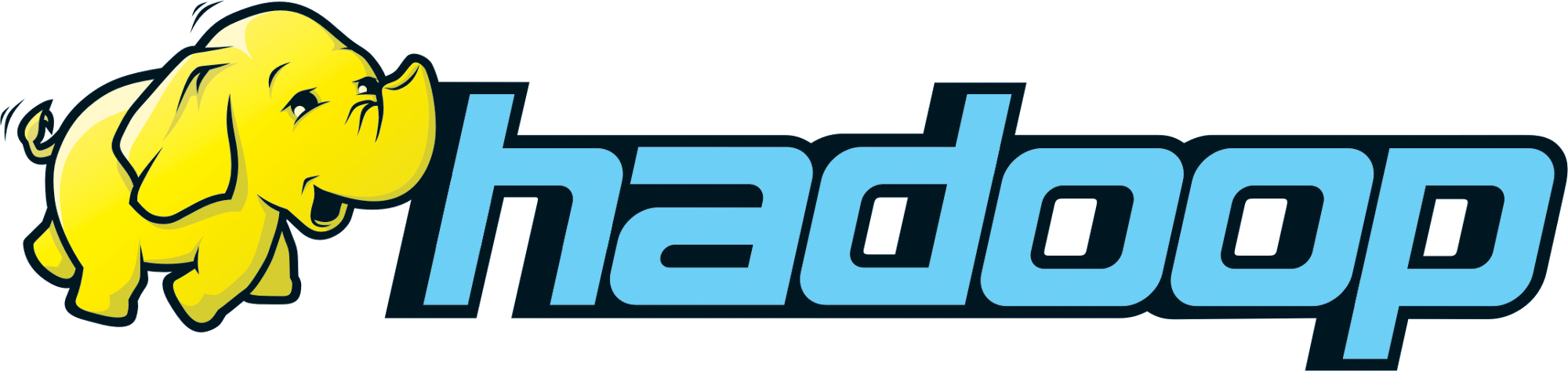 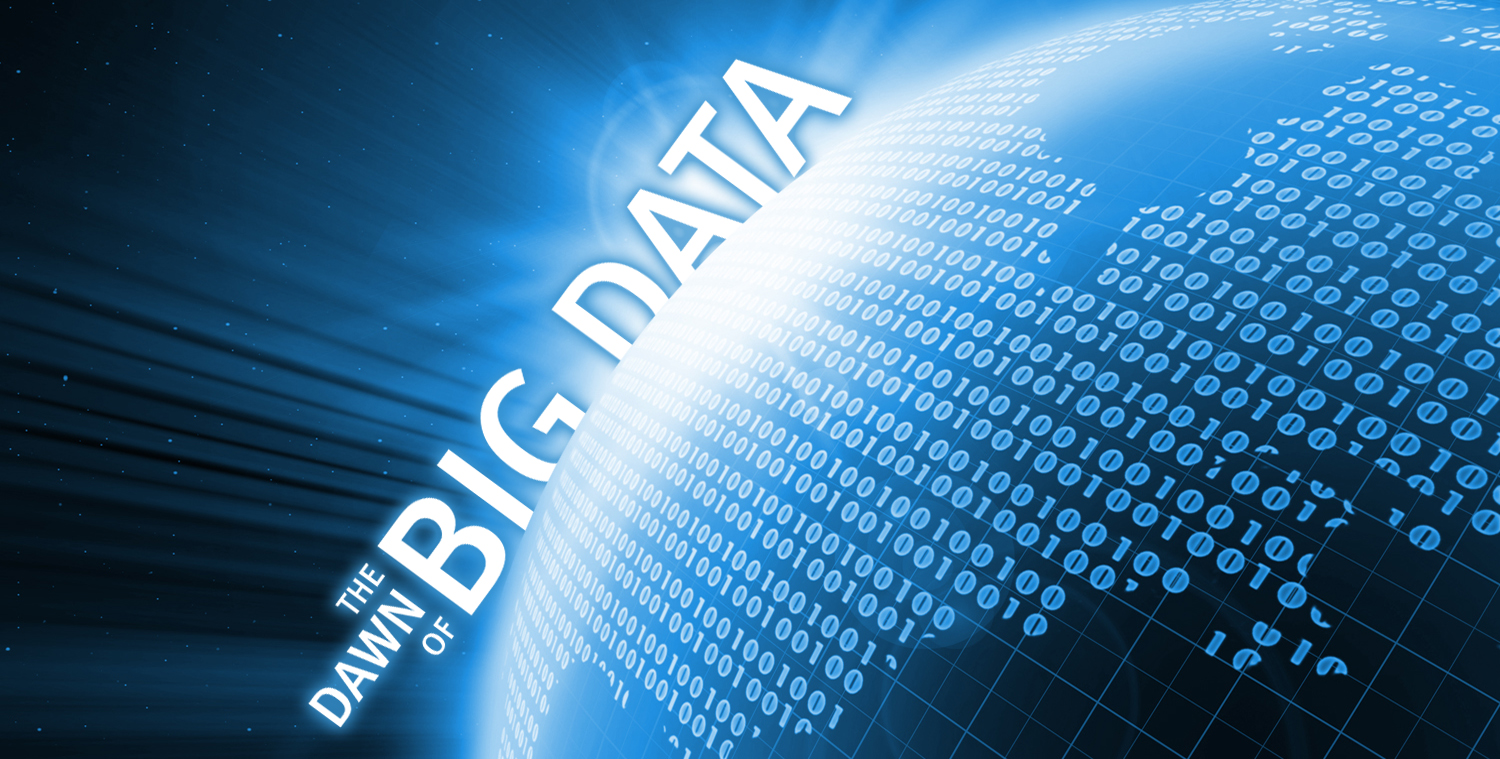 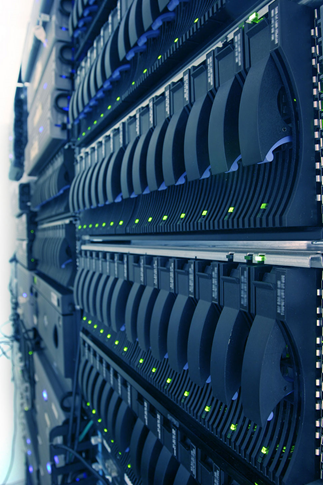 Early Adopters - Tech
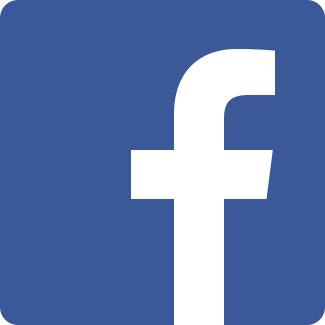 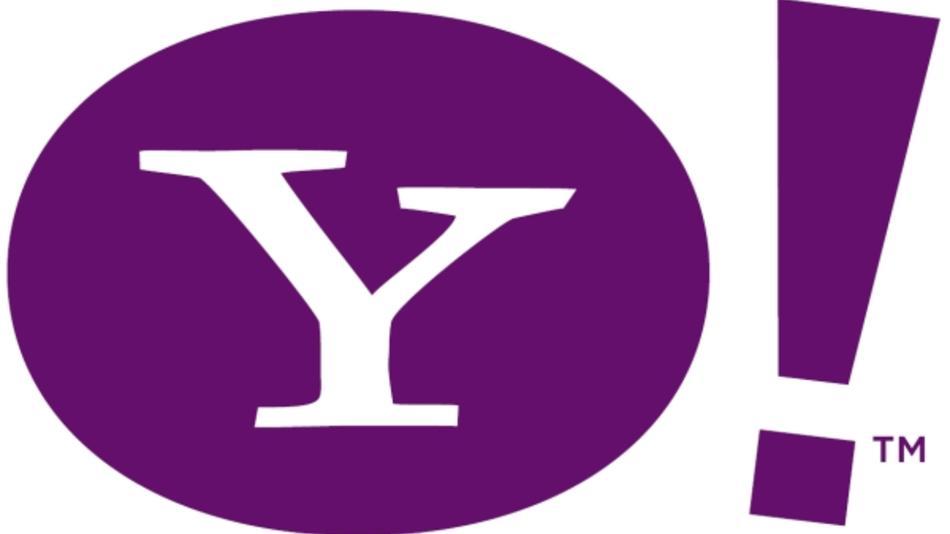 Hadoop Architecture
Hadoop Infrastructure
Map Reduce
Limitations